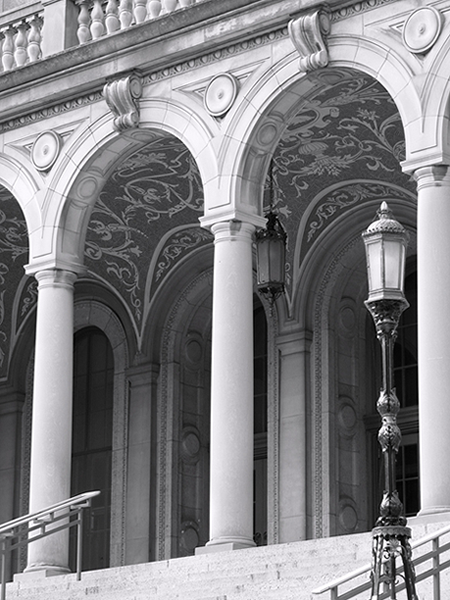 Alphabet Photography
Photographic Exploration
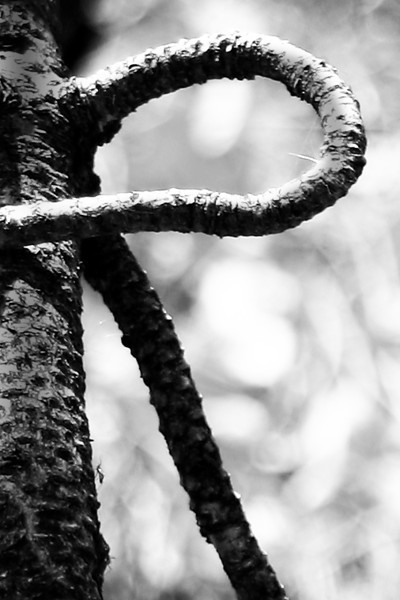 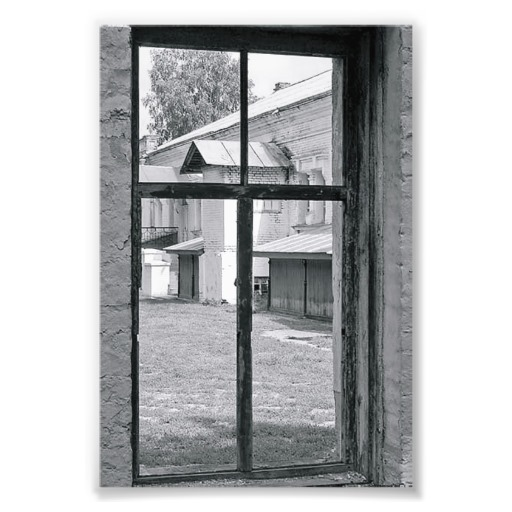 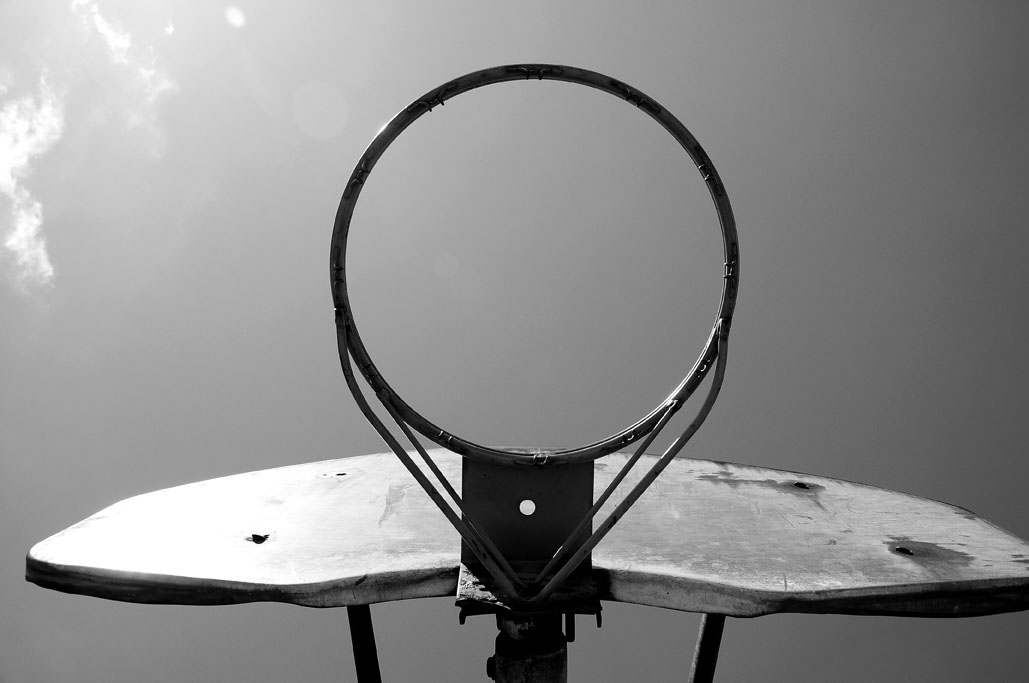 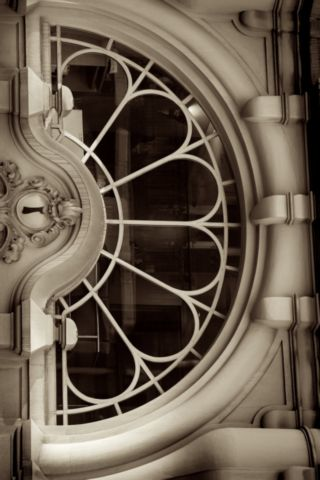 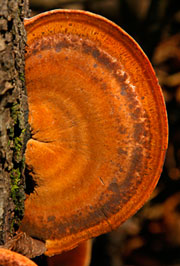 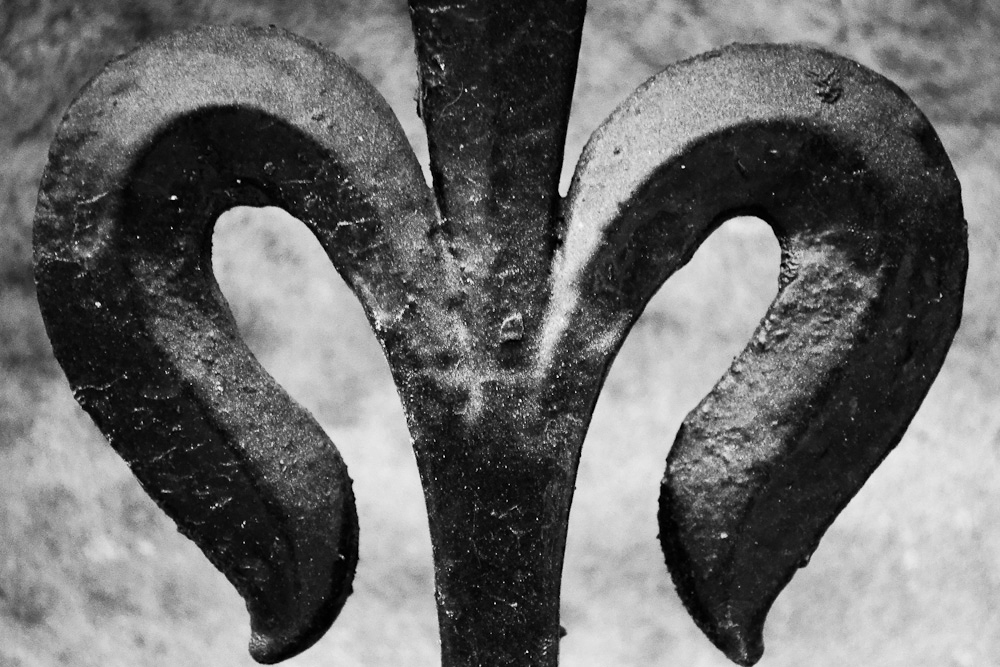 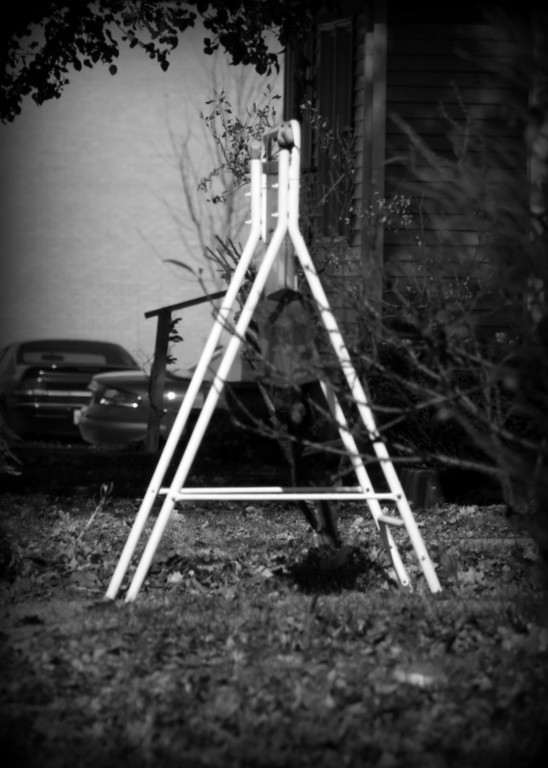 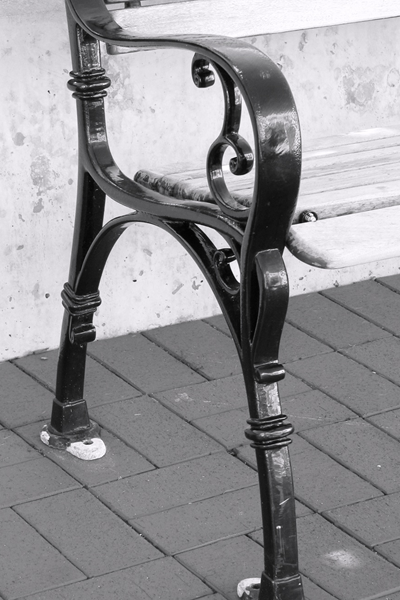 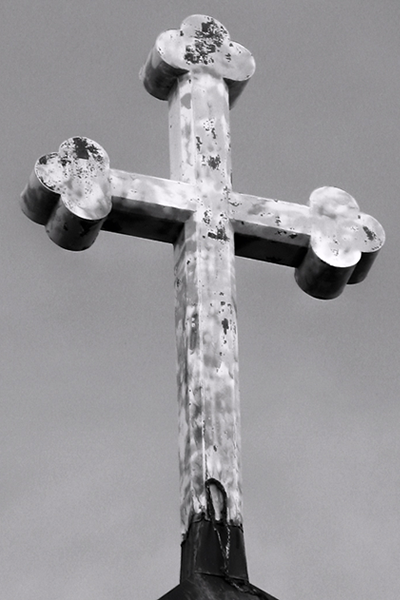 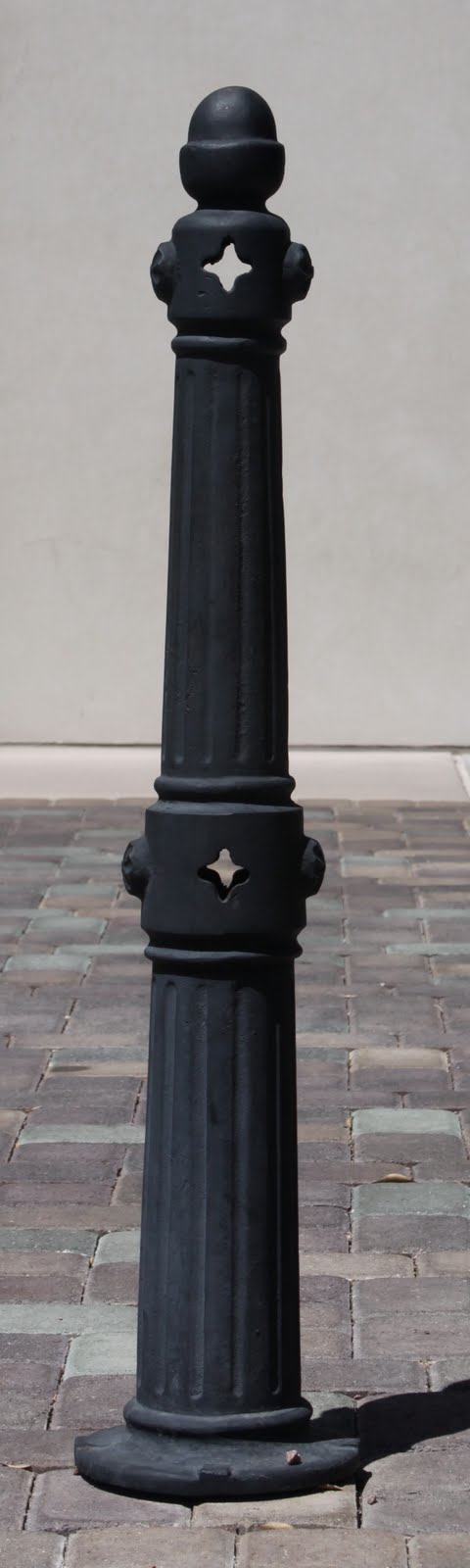 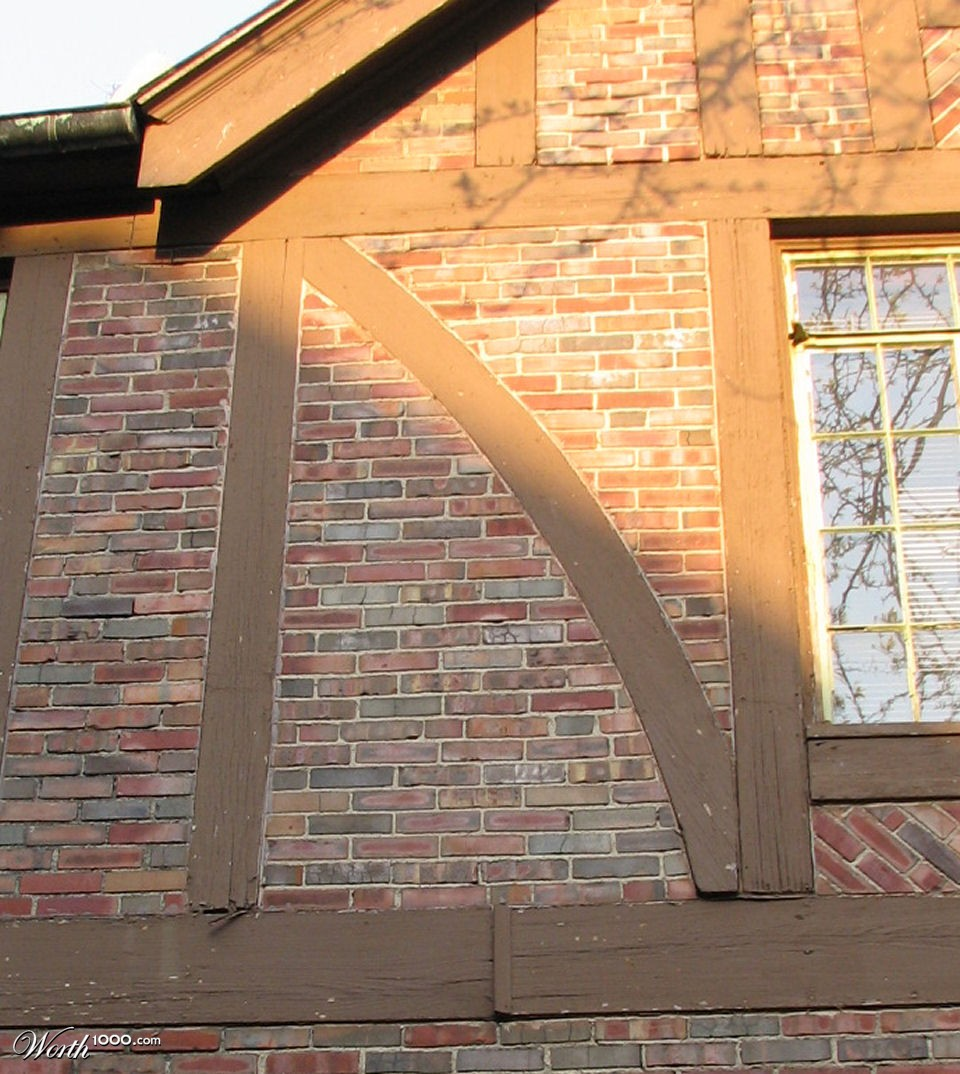 Butterfly Alphabet